Module 2 Urinary Continence Assessment
Module Profile
Identify what’s neededto assess continence
	– why, when, how, who
Review and evaluatethe information
[Speaker Notes: • As a healthcare worker in an aged care facility, you’ll be involved in continence assessment of residents
• This presentation explores what a continence assessment is, simplifying the process into why, when, how and who]
Why
To identify continence /incontinence issues 
To identify factors affecting residents’ability to maintain continence 
To make a nursing diagnosis so an individualised continence management  program can be developed
[Speaker Notes: • To effectively assess continence, you need to ensure you have all the necessary information]
When
A new resident is admitted
Assessment for aged care funding is required
Meeting accreditation standards is required
A resident’s continence status changes
[Speaker Notes: • Continence assessment may be required at various times.]
How
Information is gathered by:
Direct observation – listening, looking etc
Using assessment criteria – for more systematic collection of information
[Speaker Notes: • Since nurses and personal carers spend more time with residents than other healthcare professionals do, they’re in the strongest position to collect & collate continence-related information.]
Who
A multi-disciplinary team approach
May involve-
Direct carer 
Registered nurse
Treating health specialist,GP or urologist
Occupational therapist 
Physiotherapist
The resident
Family
GP before admission
Nursing staff 
Continence nurse advisor 
Dietician
[Speaker Notes: • For your part, when conducting a continence assessment, ensure confidentiality and privacy. Prepare yourself. Allow plenty of time. And be systematic and sensitive.]
Assessment Information
A continence chart
Measures all continent and incontinentepisodes and when urine is passed
When analysing it, consider:
how often is urine passed?  
how much urine is passed?
Person continent or incontinent when passing?
Urge present beforehand?
Could resident control / put off the passing?
How often incontinence occurs
When incontinence occurs
[Speaker Notes: • A continence chart is the most useful part of a continence assessment
• Look for a pattern or a common time when incontinence occurs
• Kimberly-Clark provides a variety of easy-to-use forms to help you with assessment including Continence Assessment forms and the Bladder flowchart]
Assessment Information
Continence history, including:
Resident’s perception of problem
Medications
Functional assessment: mental status, mobility, personal care (ADL) ability
Nutritional status
Gynaelogical history
Activities
Bowel habits
Environment
Medical history
Urological history and symptoms
[Speaker Notes: • May provide insight to factors possibly contributing to incontinence
• Part of the documentation required to individualise incontinence management, as well as being required to meet ACFI and accreditation outcome standards]
Assessment Information
Physical examination
Conducted by doctor, continence nurse orcontinence physiotherapist
May include mental status, musculoskeletal, abdominal,genitalia/perineum, vaginal, rectal examination
Diagnostic investigations
May include
Urinalysis
Bladder ultrasound
Urodynamics
[Speaker Notes: • Urinalysis is the most common form of diagnostic investigation and tells you the most information
• Urodynamics is a set of tests used to measure transportation, storage and expulsive function of the urinary tract: this may include determining the urinary flow rate, cystometry, pressure flow study, urethral pressure study.
• Use of urodynamics on elderly people must be used selectively as it’s so invasive.]
Assessment Information
Nursing diagnosis
Last phase of the assessment process
Analyse information to formulate anursing diagnosis
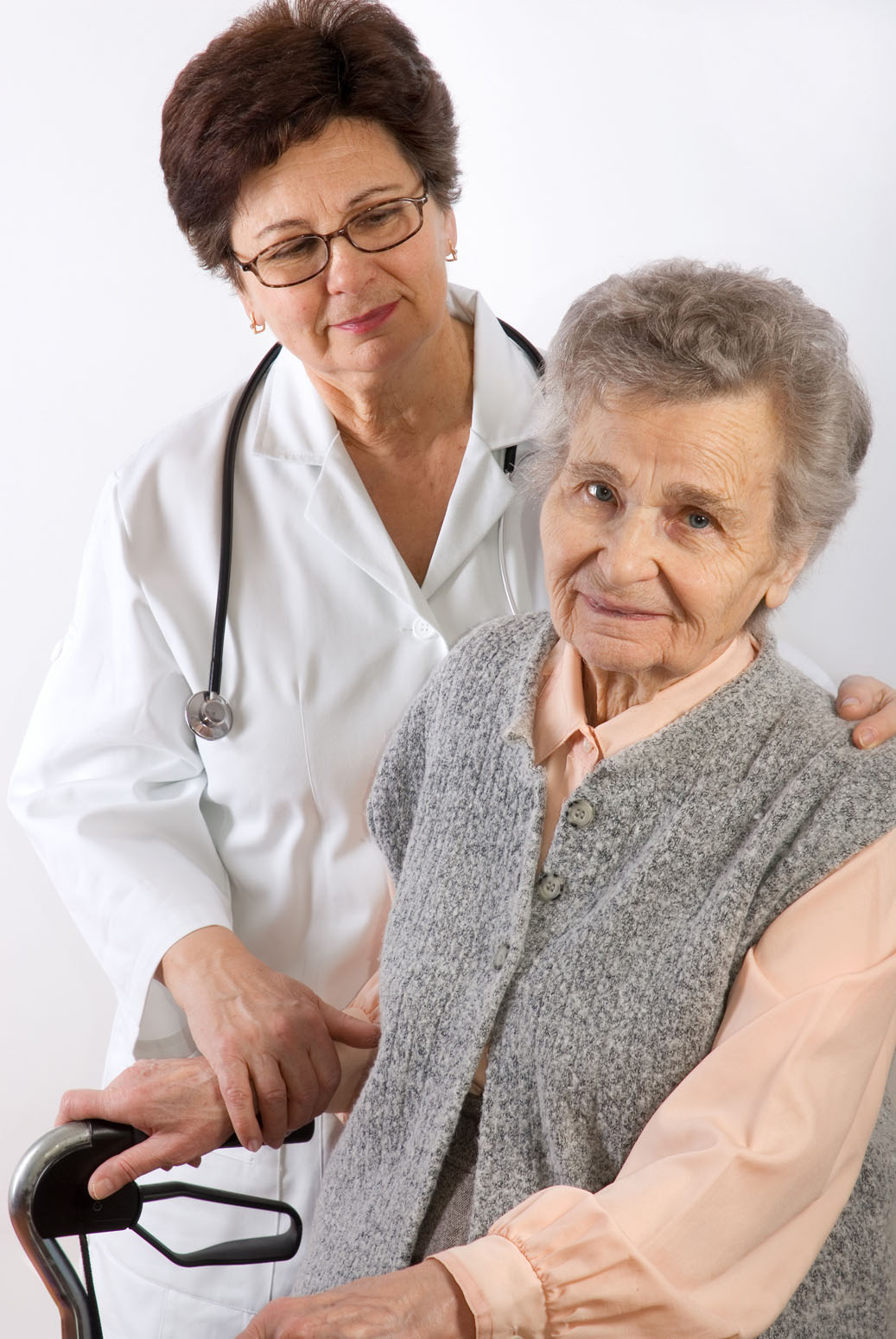 It may be
Constipation related
Anxiety related
Stress incontinence related
Urge incontinence related
Functional incontinence related
[Speaker Notes: • It may be constipation related to poor fluid intake, poor dietary fibre and / or immobility
• Might be anxiety related to fear of being wet
• Could be stress incontinence related to compromised pelvic floor muscles
• May be urge incontinence related to urinary tract infection or constipation
• Might be functional incontinence related to impaired mental status and / or impaired mobility.]
Summary
Assessment needs to be
methodical
comprehensive
sensitive
individual
Vital tools to help with accurate assessment include Kimberly-Clark’s Continence Assessment forms and Bladder flowchart
[Speaker Notes: • Assessment is the key to an individual management plan that is required  under Outcome Standard 2.12
• Accurate assessment is essential for identifying and understanding problems so an individualised management plan can be made.]
This certifies that
Name:
has attended the continence management session
Module 2: Urinary Continence Assessment
Date of Completion_______________________________